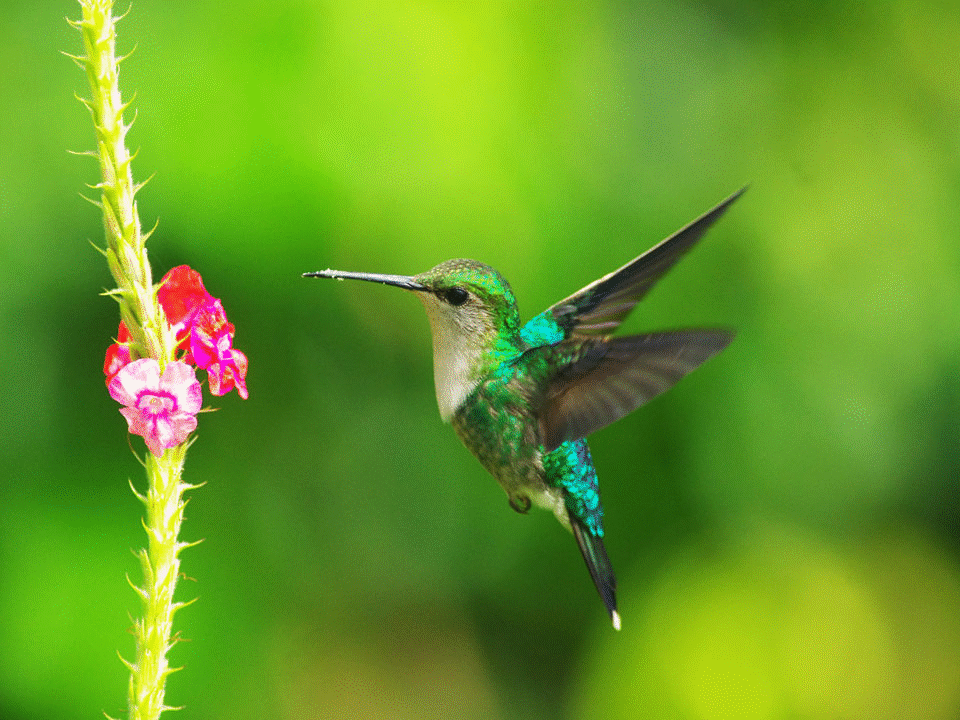 Welcome
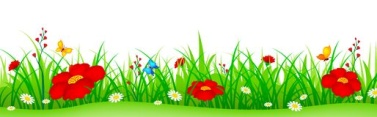 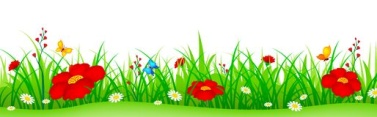 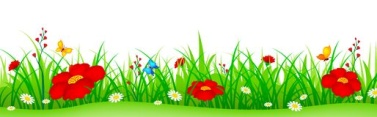 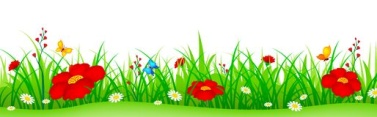 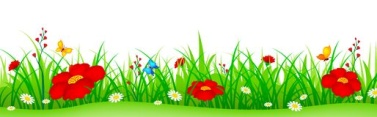 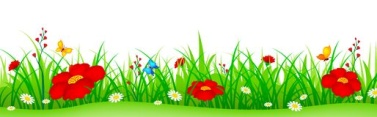 Introduction
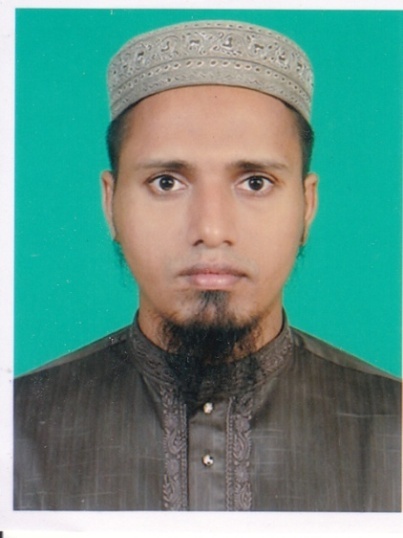 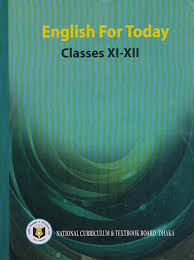 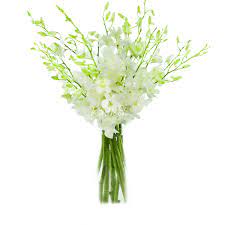 Md.Mehedy Hasan  
Lecturer in English
Bandar Islamia Fazil Madrasah
Bandar, Narayanganj.
Mob: 01745866460
Email:mehedypakdal@gmail.com
Class: xi-xii
Sub:English 1st Paper
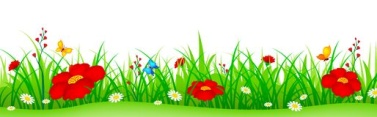 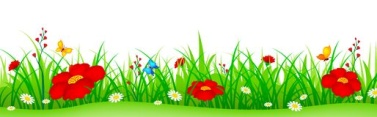 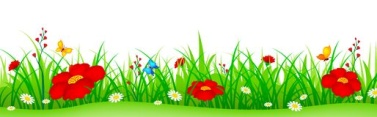 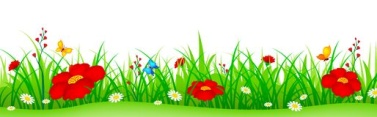 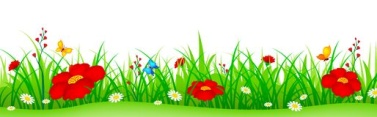 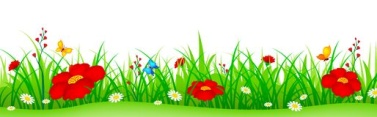 Look at the  picture below? What do you see ?
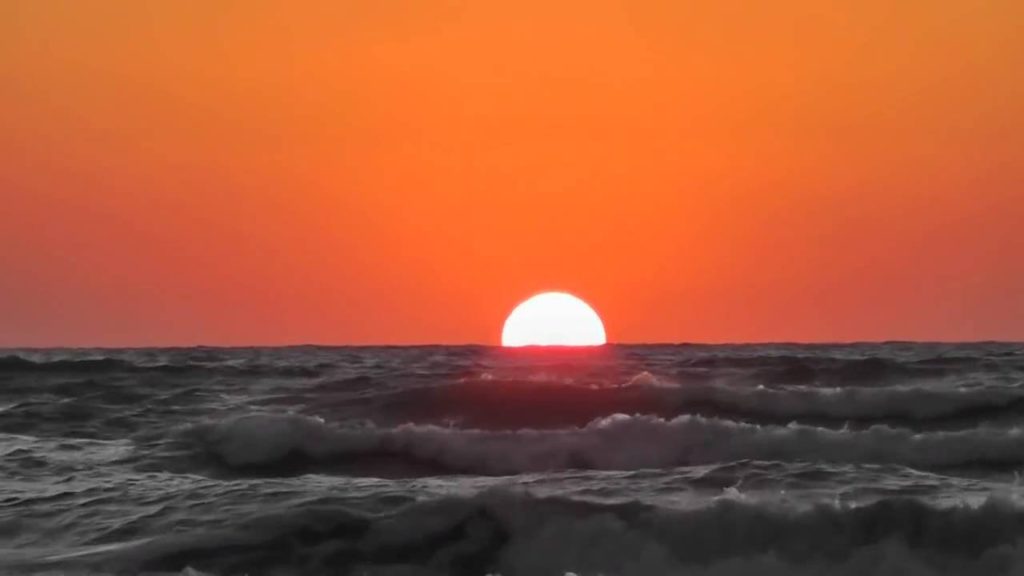 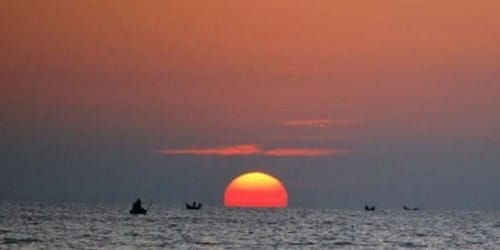 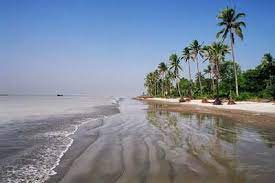 Sun set
Sea beach
Sun rise
Can you say what it is ?
Where is it situated ?
Have you ever seen any sea beach?
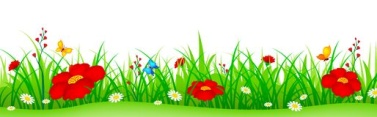 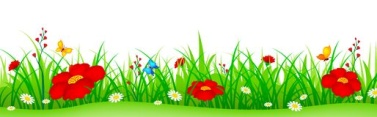 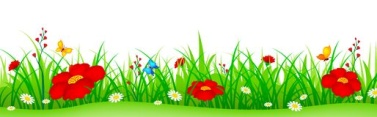 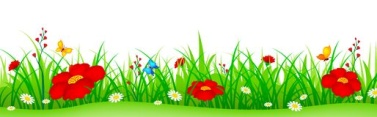 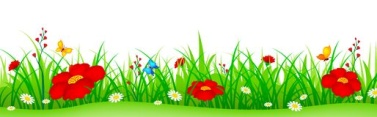 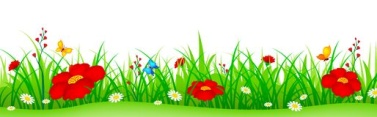 Lets enjoy a short video of Kuakata sea beach.
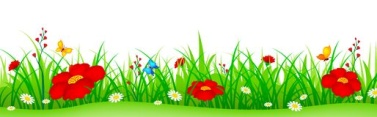 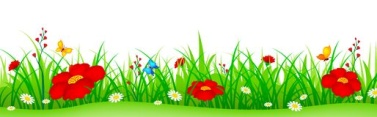 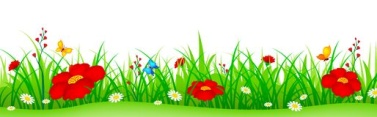 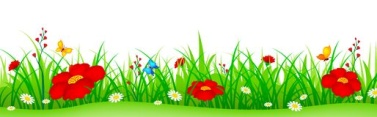 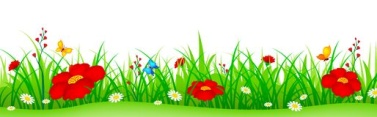 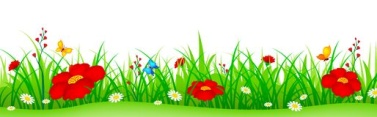 Our today’s lesson is 
Kuakata: Daughter of the Sea 
Unit : 8                                          Lesson : 5
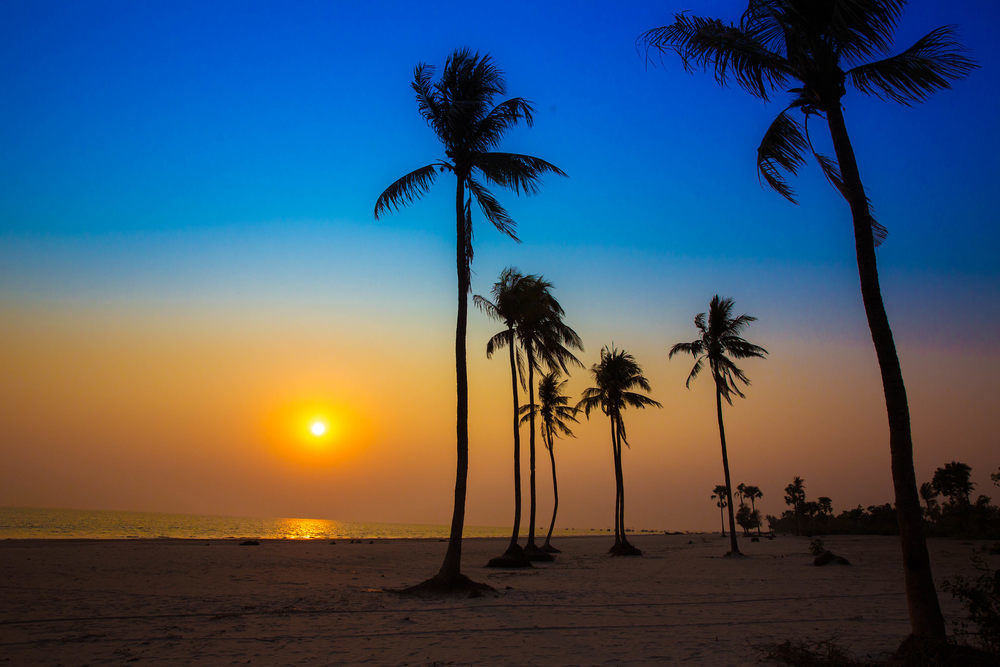 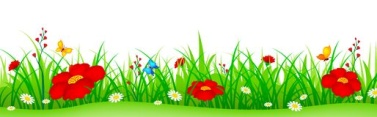 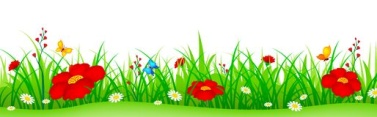 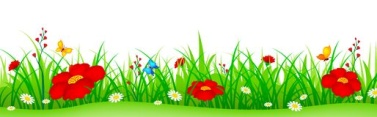 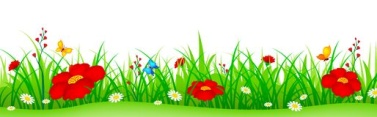 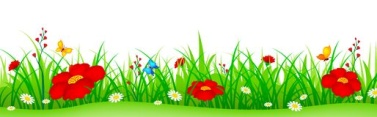 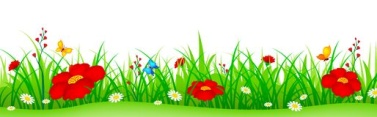 Learning outcomes
By the end of the lesson the students will be able to..
.  talk about pictures
.  ask and answer questions
.   infer the word meaning from the text
.  change word from adjective to noun.
.  choose the best answers
.  write a letter.
Learning outcomes
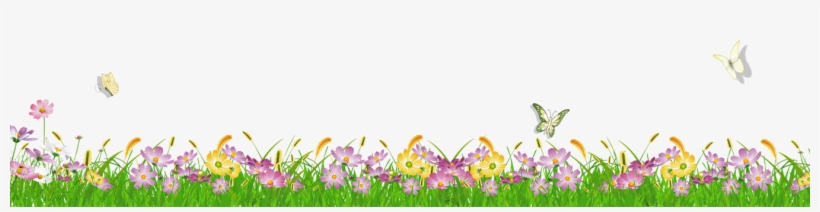 What do you see in the pictures below ?
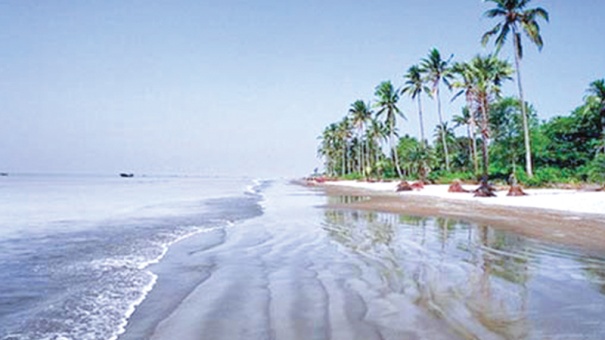 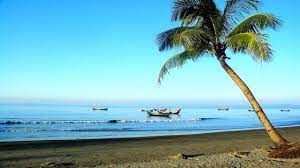 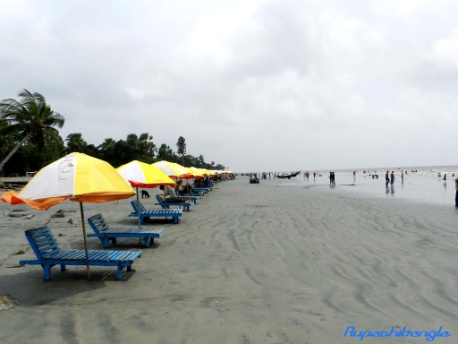 Shimmering expanse of water
Blue Sky
Sandy Beaches
It has an excellent combination of the picturesque natural beauty that is why it is called the daughter of the sea.
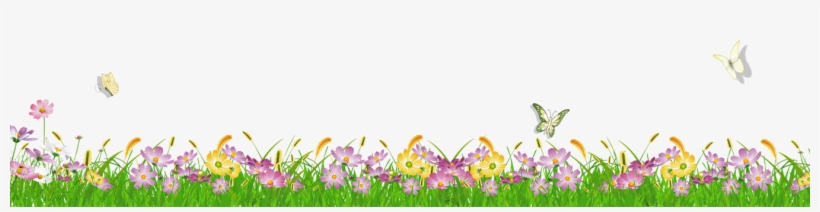 Can you say the location of Kuakata ?
Location of Kuakata
*Situated in Kalapara Police station of Patuakhali district.
*70 km from Patuakhali district
*320 km from Dhaka
*Length 30 km
*Breadth 6 km
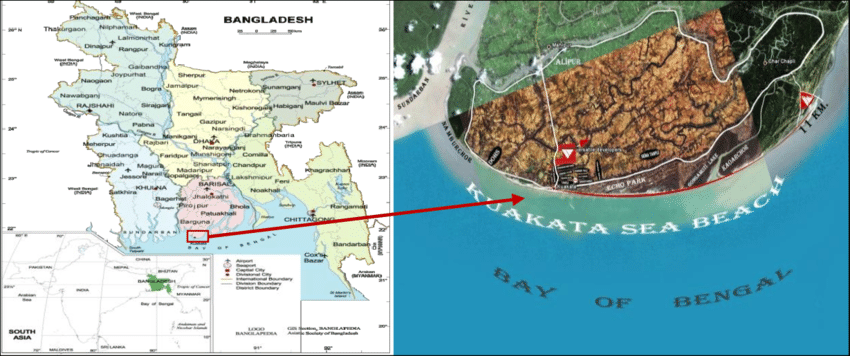 Do you know who came first in Kuakata ? Why ?
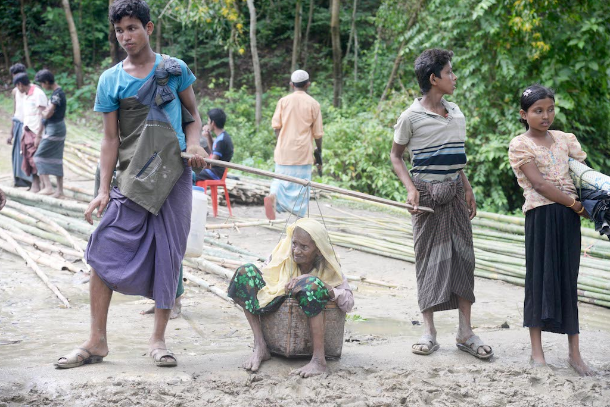 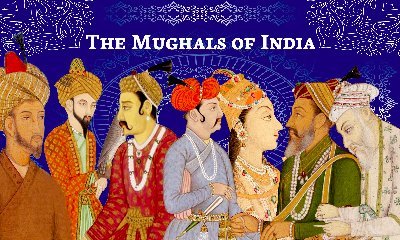 They were expelled by the Mughals.
The Rakhine came first
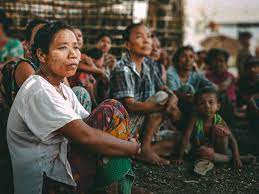 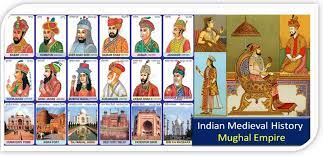 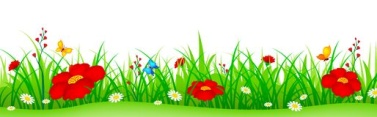 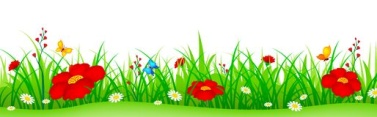 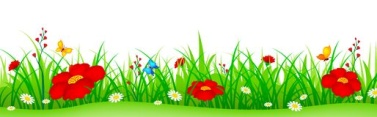 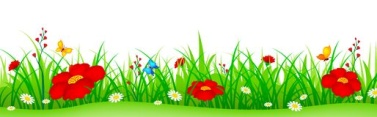 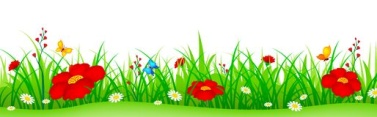 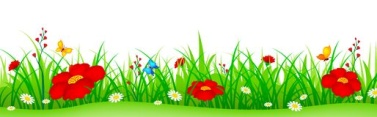 What do you mean by ” kuya” ? What is it significant ?
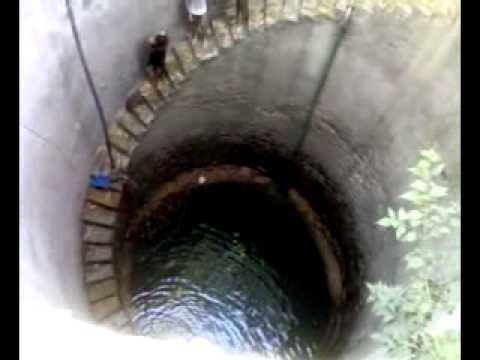 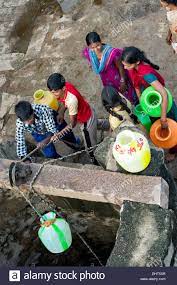 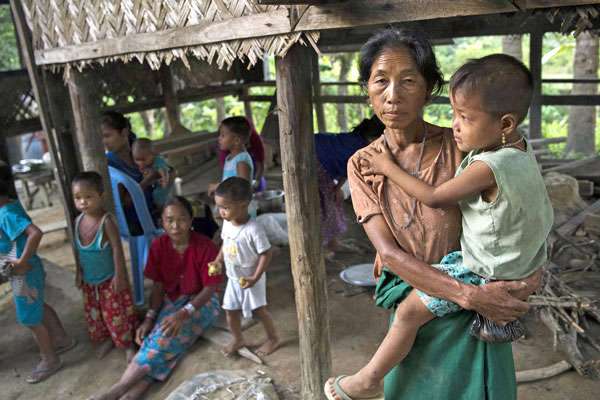 ‘Kua’ means well
The Rakhine settelers dug it for fresh water
The name Kuakata is orginated from‘kua’ or well.
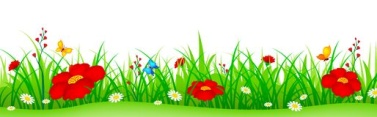 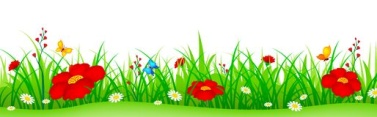 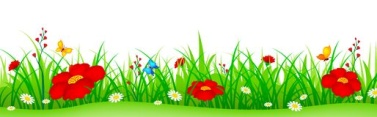 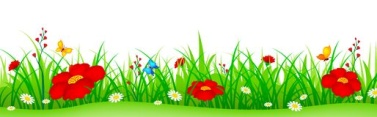 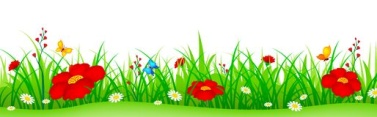 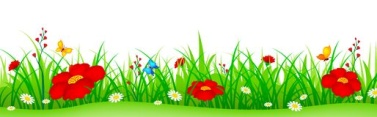 Kuakata is a unique sea beach ,why ?
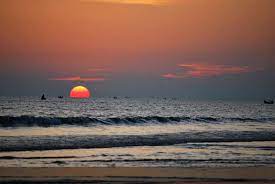 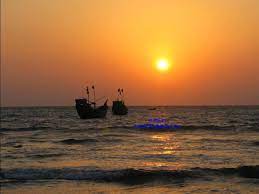 Sun rise
Sun set
Both the sun rise and sun set can be enjoyed from here.This makes it one of the world most attractive sea beaches.
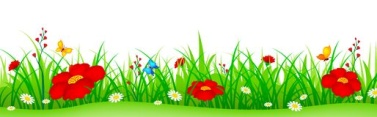 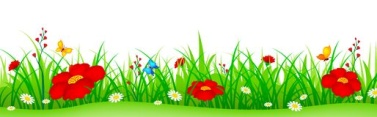 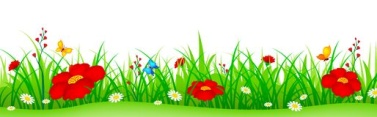 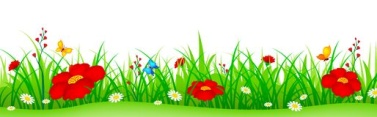 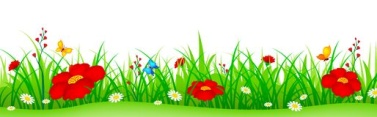 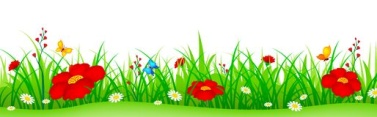 Why  do the visitors come here ?
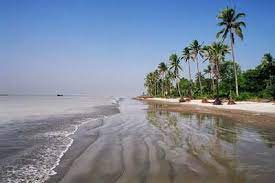 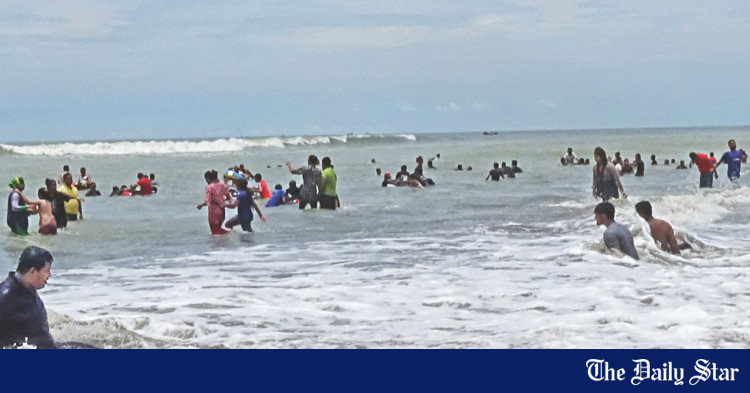 This sandy beach slopes into the Bay
Bathing,swimming and driving are pleasant.
The long and wide sea beach of it has a natural setting  that attracacts the tourists.
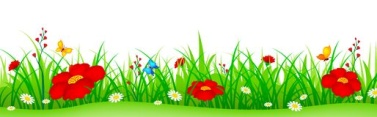 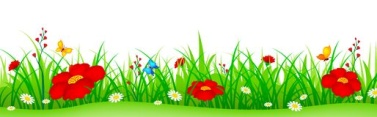 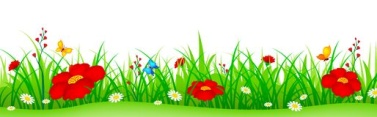 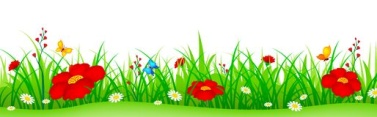 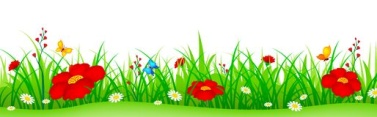 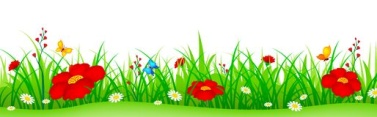 Do you know why Kuakata is called a virgin sea beach ?
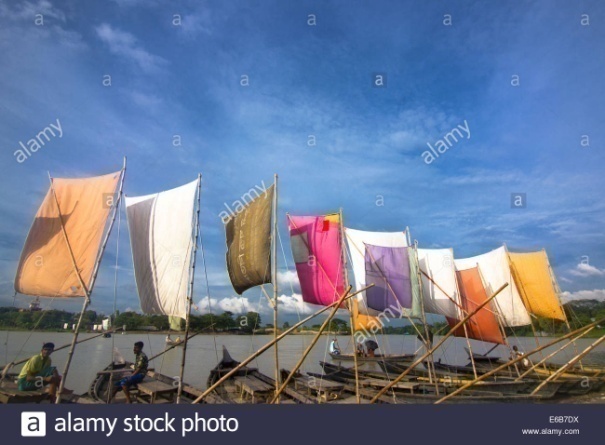 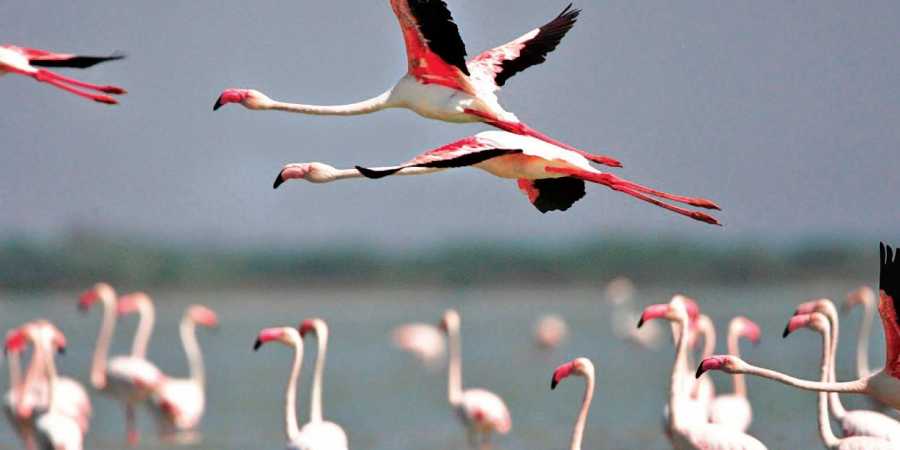 Colourful sails of boats
Sanctuary for migratory birds
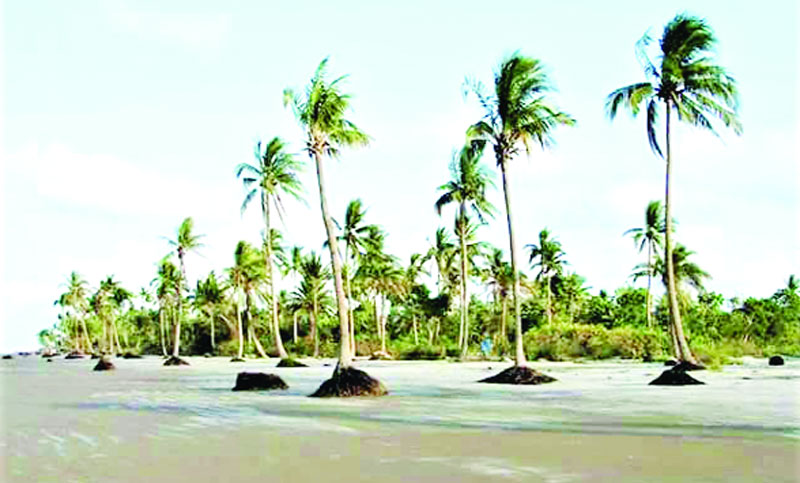 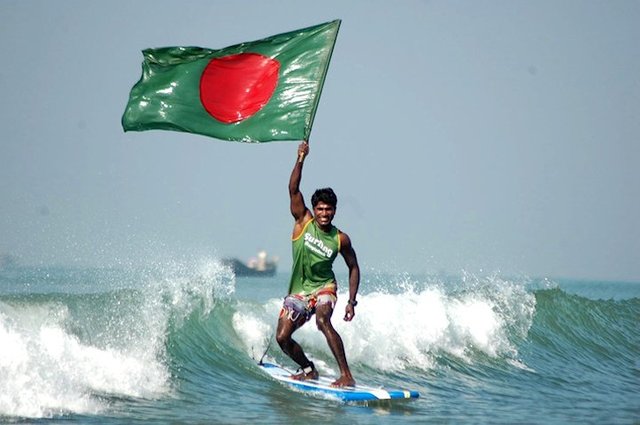 Surfing waves
Lines of coconut trees
These add to a vibrant colours of Kuakata and it is called a virgin sea beach.
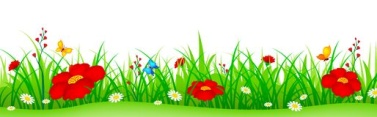 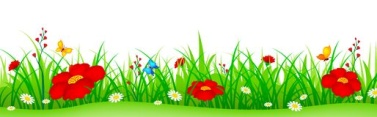 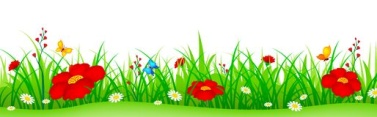 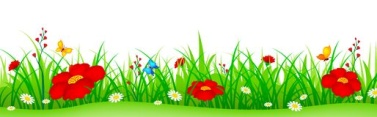 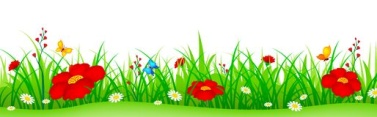 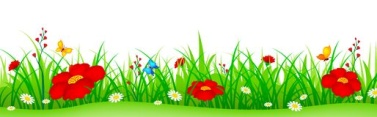 What do you see in the pictures below ?
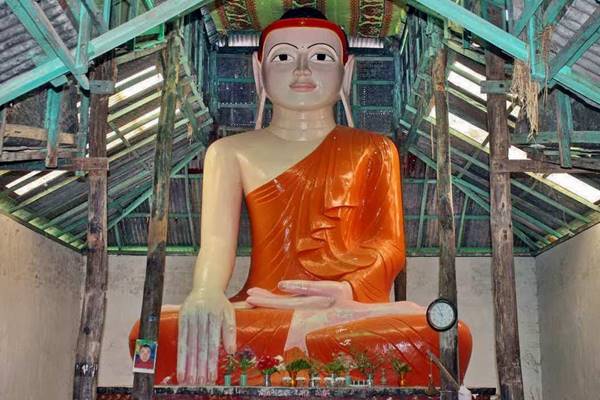 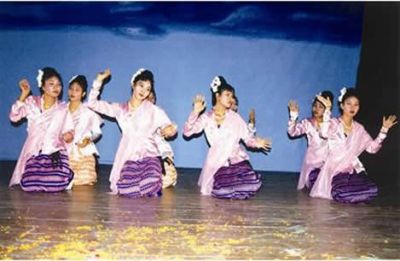 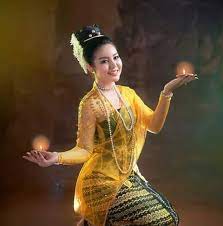 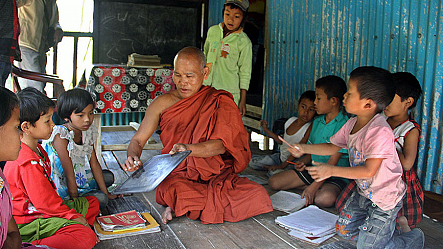 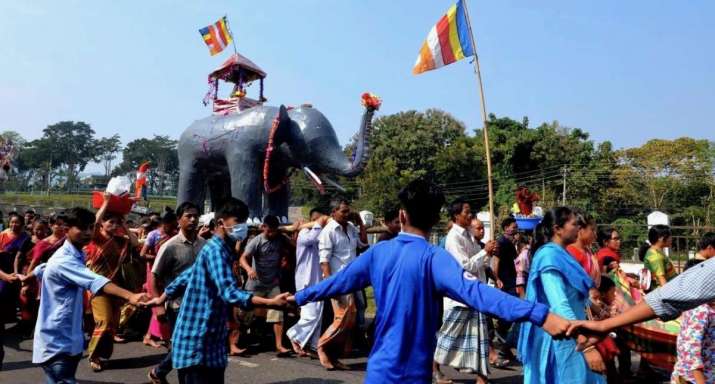 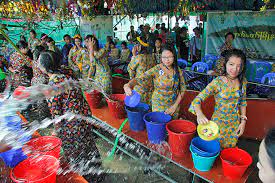 Tradition and culture
Buddhist temple
These indicate age-old tradition and cultural heritage of this area .
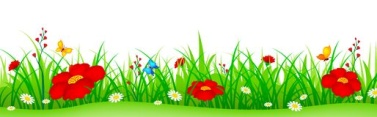 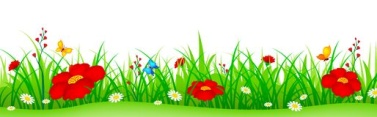 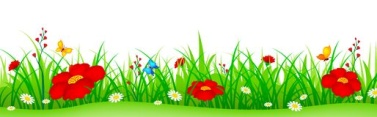 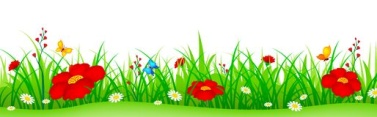 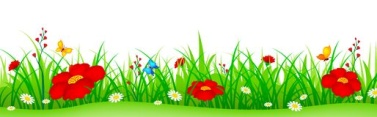 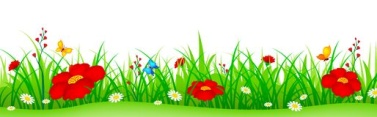 Why  do  hundred of devotees  come here?  What do you see  ?
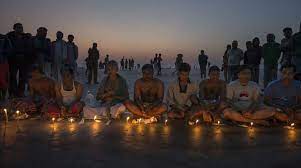 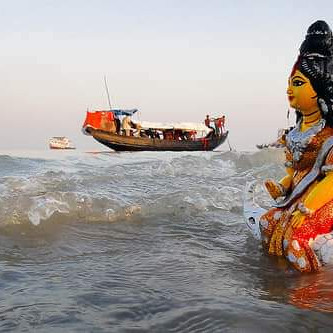 Mugi Purnima
Rush Purnima
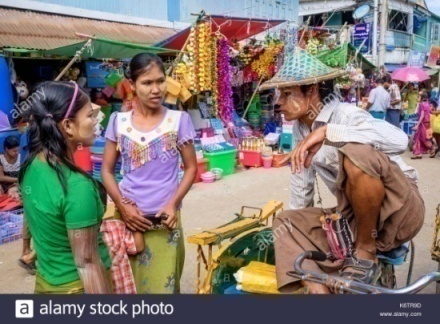 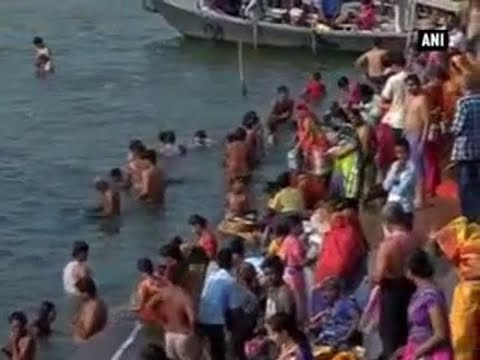 traditional Fair
Holy Bath
Kuakata is a holy land for both the Hindus and the Buddists.
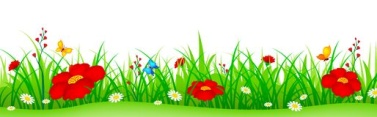 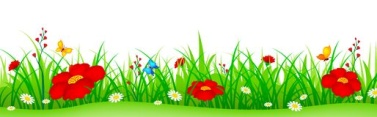 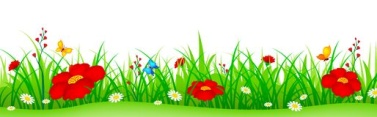 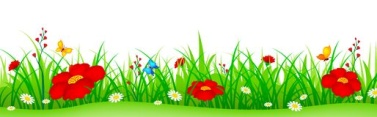 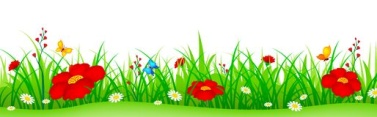 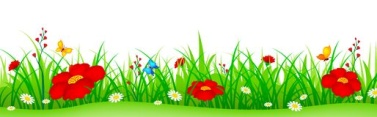 Word meaning
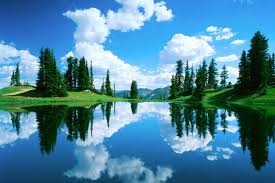 Lovely
Scenic
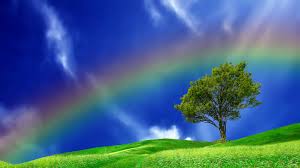 Prety
Picturesque
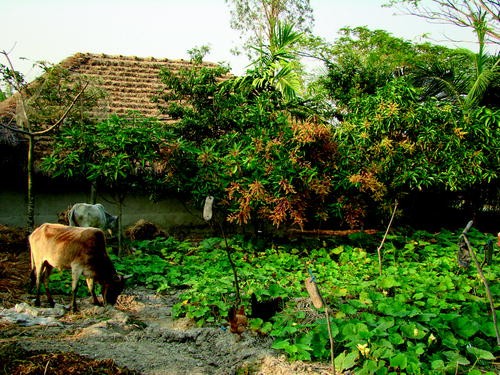 Farmstead
Homestead
Word meaning
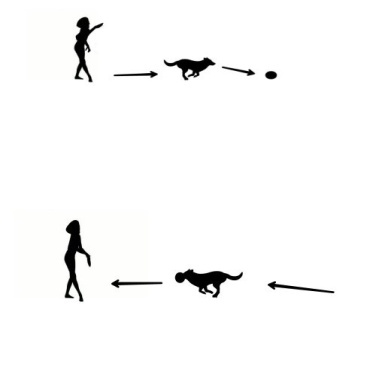 Bring
Fatch
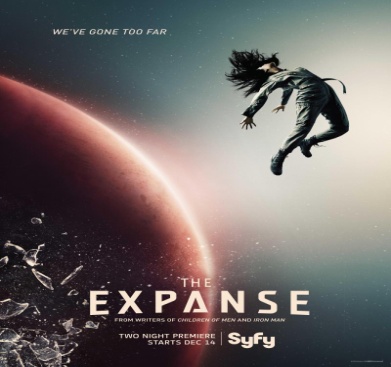 Expanse
Area
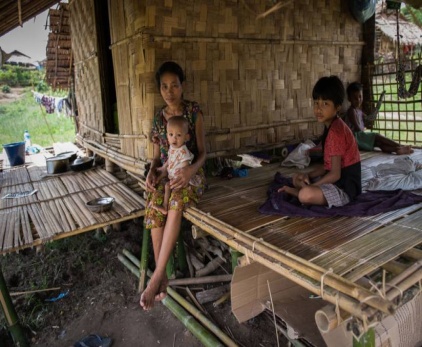 Sanctuary
Shelter
Word meaning
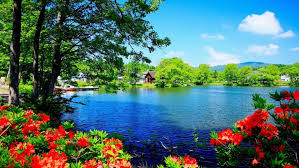 Scene
Panorama
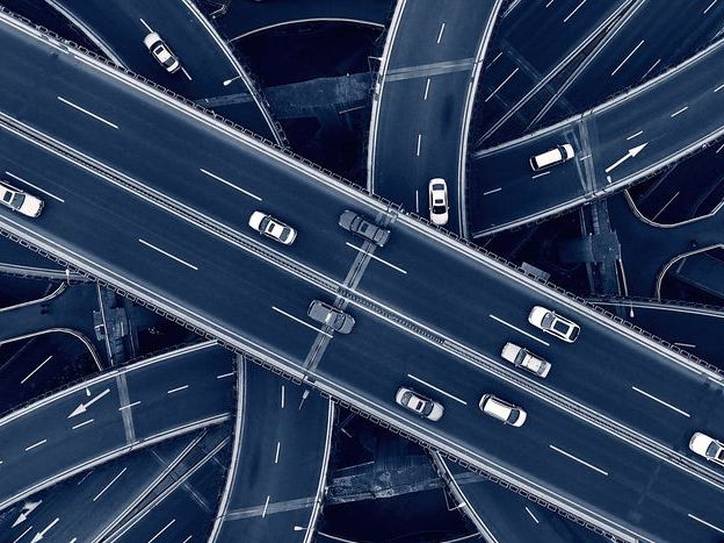 Ply
Over a route
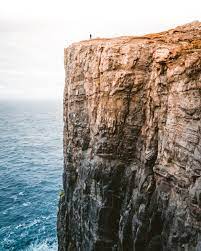 Cliff
Rock-face
Word meaning
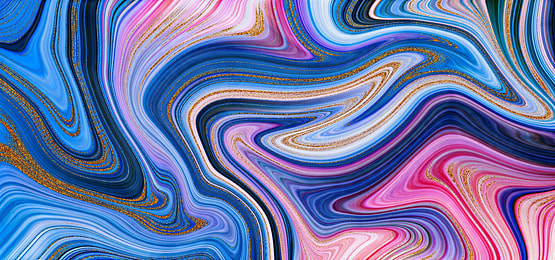 Vibrant
Dynamic
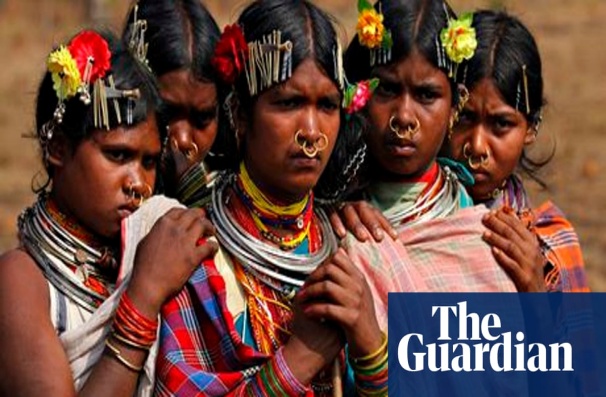 Indigenous
Native
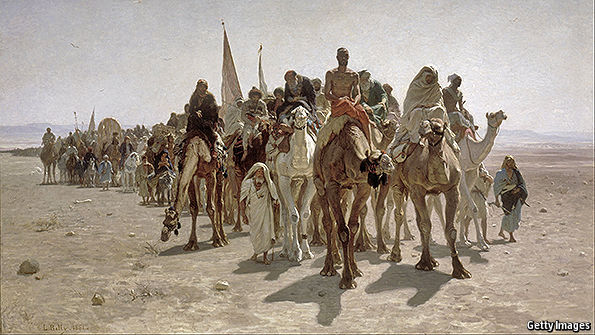 Pilgrimage
Journey
Individual  Work  [Reading and Speaking Test ]
Connection with main book
       Open your textbook and answer the question no: 4
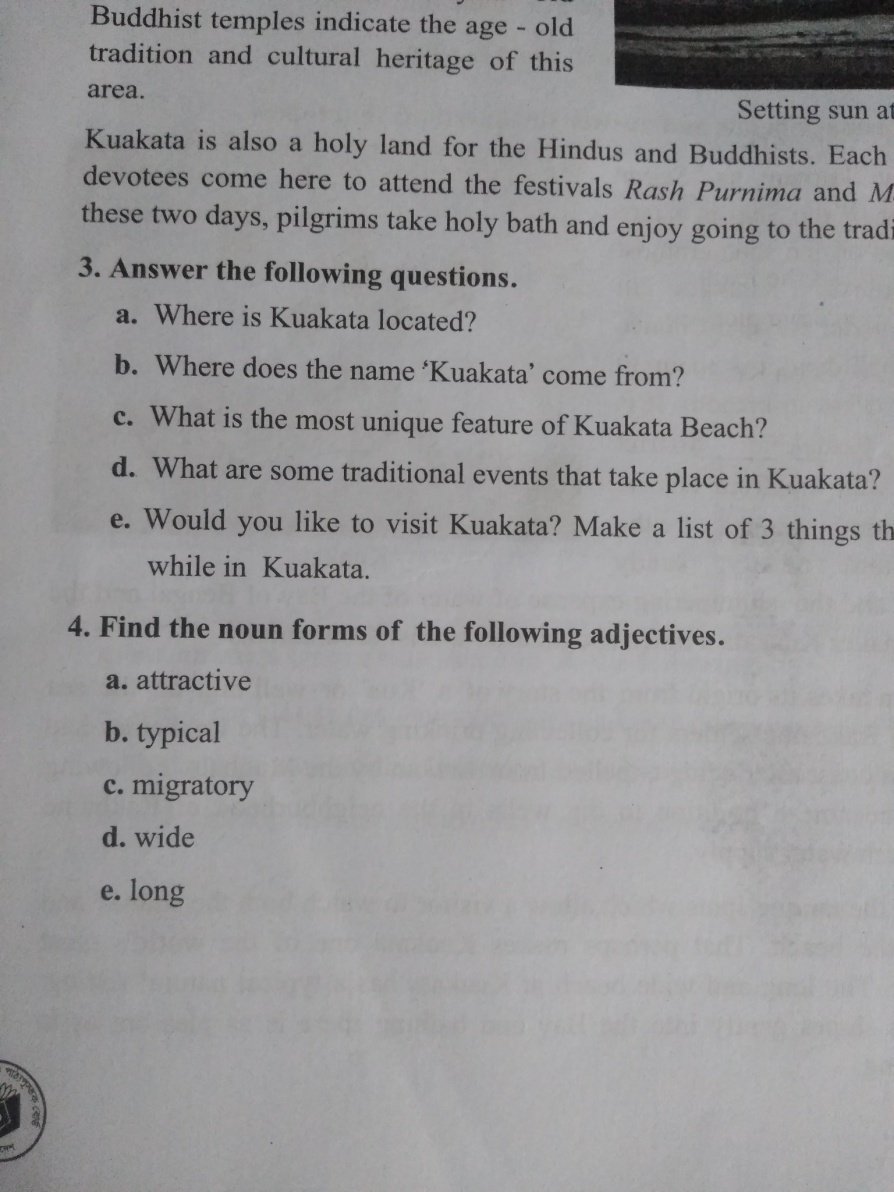 attraction
typically
migration
a  b  c   d   e
width
length
Pairwork[Reading& Writing Test]
 ( Read the text and answer the following question)
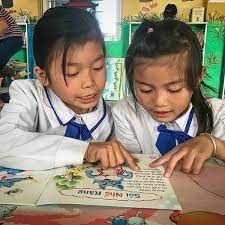 a) Where is Kuakata located ?
b) Who came first  in Kuakata ?
c) Why did they dig kua ?
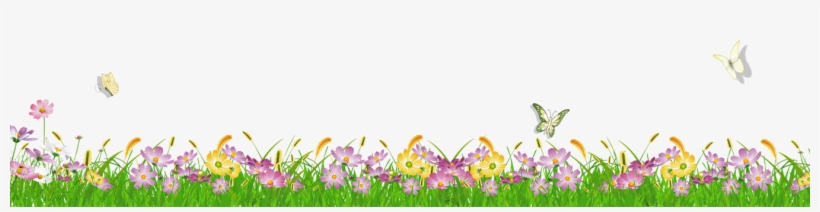 Evaluation ( Fill in the blanks) [Listening & Speaking Test]
a
b
c
d
e
a) Kuakata is ----km from Patuakhali district.
      1)    50               2)   60             3)  70                4)   80 
b) Its length is-----km.
       1) 15                    2) 20             3)  25                 4)  30  
“Kua” means------
      1)  well            2) field           3) beach          4)  pond
The synonym of “cliff” is-----
      1) road           2) park           3) middle        4) rock-face
Kuakata is a holy place for the-------
   1) Christians       2) Muslims      3) Buddists and Hindus
Homework [Writing Test]
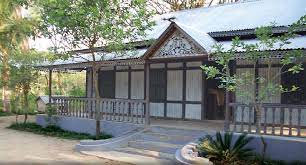 Write a letter to your friend describing the natural beauties of Kuakata Sea Beach that you have visited recently.
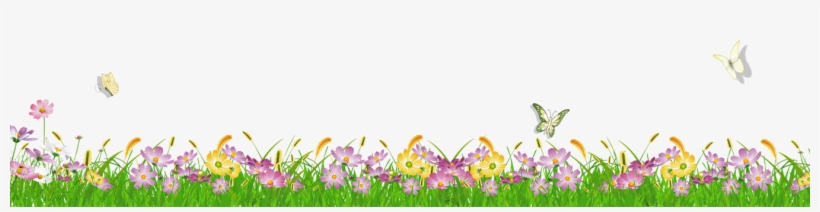 Thanks
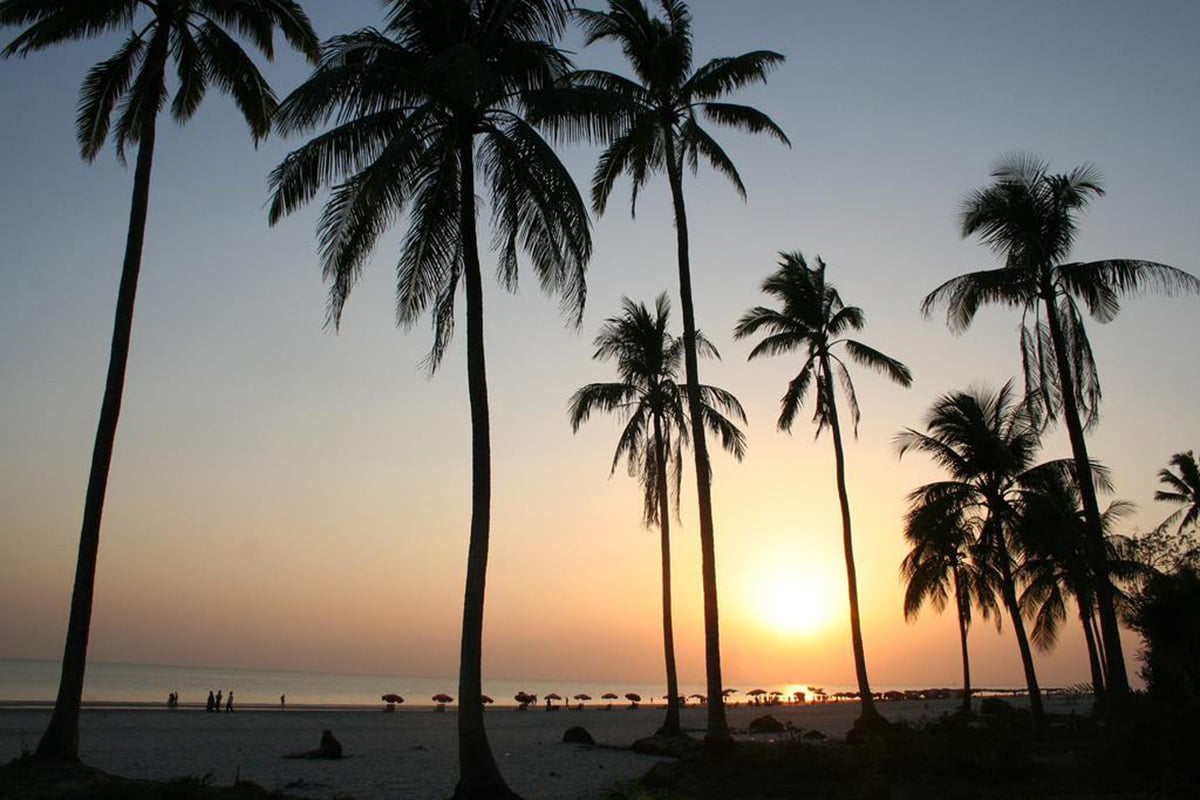 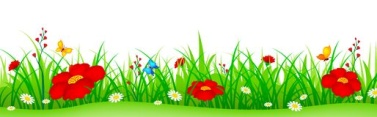 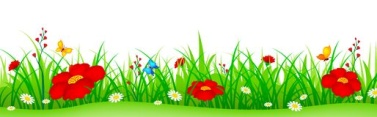 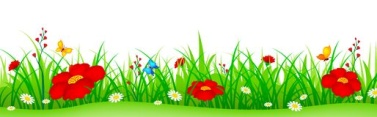 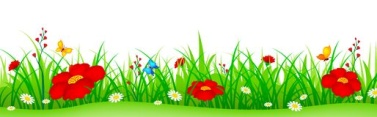 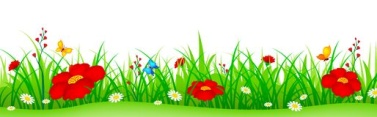 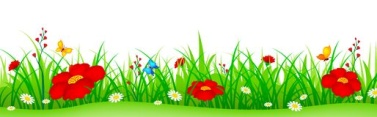